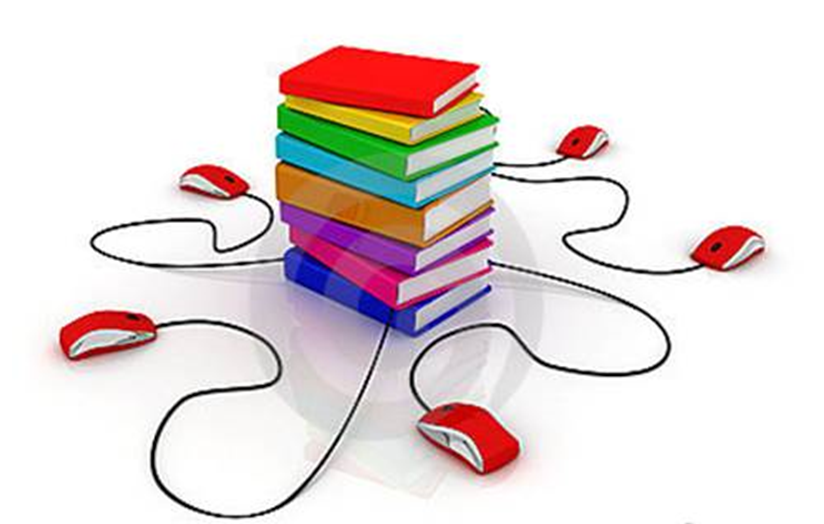 Claiborne County Schools Internet Safety TrainingIncluding Internet Acceptable Use Policy
1
After Completion of this presentation you will need to follow the link on the “Final Quiz” slide. Enter your information and answer the brief quiz.Once you submit, your information is recorded and you are finished with this requirement.
2
Why Teach Internet Safety?
CIPA
What you must include in Internet Safety
Use content filtering to block offensive or dangerous material 
Technology protection measure to block or filter visual depictions that are obscene, child pornography or harmful to minors
Internet safety policy
Education program
Policy to monitor the online activities of minors
Educate about appropriate online behavior, including interacting with other individuals on social networking sites and chat rooms
Cyberbullying awareness and response
4
The Children's Internet Protection Act (CIPA) was enacted by Congress in 2000 to address concerns about children's access to obscene or harmful content over the Internet.
5
CIPA imposes certain requirements on schools or libraries that receive discounts for Internet access or internal connections through the E-rate program – a program that makes certain communications services and products more affordable for eligible schools and libraries. In early 2001, the FCC issued rules implementing CIPA and provided updates to those rules in 2011.
6
What CIPA requires
The protection measures must block or filter Internet access to pictures that are: 
(a) obscene; 
(b) child pornography; or 
(c) harmful to minors (for computers that are accessed by minors).
7
Two additional requirements
Internet safety policies must include monitoring the online activities of minors
As required by the Protecting Children in the 21st Century Act, they must provide for educating minors about appropriate online behavior, including interacting with other individuals on social networking websites and in chat rooms, and cyberbullying awareness and response.
8
What CIPA requires
Schools subject to CIPA are required to adopt and implement an Internet safety policy addressing:
9
What CIPA requires
Access by minors to inappropriate matter on the Internet;
The safety and security of minors when using electronic mail, chat rooms and other forms of direct electronic communications;
Unauthorized access, including so-called “hacking,” and other unlawful activities by minors online;
10
What CIPA requires
Unauthorized disclosure, use, and dissemination of personal information regarding minors; and
Measures restricting minors' access to materials harmful to them.
Schools and libraries must certify they are in compliance with CIPA before they can receive E-rate funding.
11
What CIPA requires
An authorized person may disable the blocking or filtering measure during use by an adult to enable access for bona fide research or other lawful purposes.
CIPA does not require the tracking of Internet use by minors or adults.
12
Internet Safety Components
Parent and Community Outreach
Internet Safety
Monitor Online Activities
Ongoing – not just one day
13
Parent and Community Outreach
Parent & Family Night
Literacy Night
Parent/Teacher Conferences
Work with Parent Involvement personnel on scheduling
Presentation, display, letters home, student demonstrations, etc.
14
Internet Safety
AUP or RUP signed by all students and staff
BYOD Policy 
http://www.claibornecountyschools.com/technology.htm

Use of the Internet Policy 4.406 
Use of Electronic Mail Policy 1.805
http://www.boardpolicy.net/?DivisionID=19399&ToggleSideNav=
Monitor Online Activities
Must be an adult present anytime a student uses the Internet (computer or mobile device)
Watchful eyes are the best defense
Students need to know expectations
continued
Eliminate computer games and “free time”
Most problems occur at this time
Provide clear instructions for substitutes 
Specific assignments
What students are allowed and not allowed to do
Labs and classrooms
17
Ongoing
Internet Safety training must be ongoing thru out the year. Choose multiple times to include IS training in your lesson plans.
ALL EDUCATORS are responsible for providing adequate, age appropriate Internet Safety Training for all students.
18
Content Filtering &Technology Protection
Provided by ENA 
	Education Networks of America
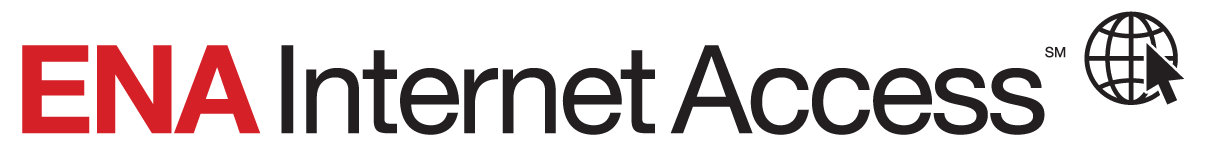 What you must include in Internet Safety
Use content filtering to block offensive or dangerous material 
Technology protection measure to block or filter visual depictions that are obscene, child pornography or harmful to minors
Internet safety policy
continued
Education program
Policy to monitor the online activities of minors
Educate about appropriate online behavior, including interacting with other individuals on social networking sites and chat rooms
Cyberbullying awareness and response
21
Resources
Common Sense Media Digital Citizenship
Web Wise Kids
NetSmartz
http://www.connectsafely.org/
https://staysafeonline.org/teach-online-safety/
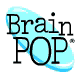 22
https://www.commonsensemedia.org/educators/training

FREE
Grade Levels K-8 and High School
Lessons designed by Subject & grade
Create a login to access lesson plans
23
Digital Citizenship
24
What is Digital Citizenship?
Digital citizenship refers to the overall experience of navigating the online world. Good citizenship on the Internet encompasses everything from taking safety precautions to practicing proper social etiquette.
EducationWorld
Maryalene LaPonsie
25
What is Digital Citizenship?
Digital citizenship can be defined as the norms of appropriate, responsible behavior with regard to technology use.




Nine Elements
26
Teachers need to be good models of digital citizenship as well as teaching students to be good digital citizens
The internet is a little like the proverbial elephant that never forgets. 

Our digital footprints are not like the footprints on the beach, washed away by the next wave or rising tide. 

Rather they are like footprints left to dry in the wet concrete of the footpath.

They are a permanent reminder of our actions, inactions and interactions.
http://edorigami.wikispaces.com/The+Digital+Citizen
The six tenets of Digital Citizenship
Respect yourself
Protect yourself
Respect others
Protect others
Respect intellectual property
Protect intellectual property
http://edorigami.wikispaces.com/The+Digital+Citizen
Apply Ethical Approaches

I will show respect for myself through my actions.
I will select online names that are appropriate,
I will consider the information and images that I post online.
I will consider what personal information about my life, experiences, experimentation or relationships I post.
I will not be obscene.
http://edorigami.wikispaces.com/The+Digital+Citizen
Focus Areas – Digital Citizens
Exerts from 
Digital Citizenship in Schools
Second Edition
Mike Ribble
31
Access:  Good digital citizenship starts with working toward all individuals having full access to online and digital resources.
https://www.iste.org/docs/excerpts/DIGCI2-excerpt.pdf
32
Commerce:  Individuals should understand the role of online marketplaces and avoid illegal or unethical practices such as downloading pirated material.
https://www.iste.org/docs/excerpts/DIGCI2-excerpt.pdf
33
Communication:  Email, instant messaging and social media have changed how we communicate, and individuals must learn how to make wise use of these communication methods.
https://www.iste.org/docs/excerpts/DIGCI2-excerpt.pdf
34
Etiquette:  One of the most widely noted aspects of digital citizenship is online etiquette and the ability to interact appropriately with others in the virtual world. Included among these skills is avoiding cyberbullying and knowing what to do when one experiences or witnesses it.
https://www.iste.org/docs/excerpts/DIGCI2-excerpt.pdf
35
Health and wellness:  Long hours on the computer can cause back pain and eye strain or be a symptom of an Internet addiction. Good digital citizens must learn how to balance their time online with their physical and psychological well-being.
36
Literacy:  Digital literacy means knowing what technology is available and how to use it.
https://www.iste.org/docs/excerpts/DIGCI2-excerpt.pdf
37
Law:  The virtual world is not free from laws or regulations, and users must be aware of how they can use the material they find online.
38
Rights and responsibilities:  Online and digital media users should have a right to privacy and free speech, but they also have a responsibility to act appropriately within the virtual realm.
39
Security:  Finally, good digital citizenship means understanding the risks involved with using technology and taking precautions such as setting up firewalls and backing up computer data.
https://www.iste.org/docs/excerpts/DIGCI2-excerpt.pdf
40
Other ways to integrate digital citizenship into everyday activities:
If you’re exploring a current event in the news, particularly a controversial one, have students take a look at reader comments below online articles. (Teachers should pre-screen these.) Have students talk about what does and does not constitute respectful online behavior.
41
Staging a classroom debate? Take the discussion into a secure (invite- or members-only) social media platform and encourage kids to practice appropriate commenting.
42
Enhance bullying prevention lessons by reading online stories of young people’s cyberbullying experiences (pre-screened by the teacher). Talk about what could have stopped the abuse and helped the target
43
Have students create multimedia projects using materials from Creative Commons, giving them a chance to practice appropriate crediting. 
If kids are writing papers or reports, use How to Use Wikipedia in the Classroom to talk about proper use of Wikipedia.
44
Discuss the consequences of inappropriate online posting. 
Will employers use this social-media rating as part of the hiring process? Students consider privacy issues and implications for online behavior.
Students develop personal rules regarding personal information/photos and consider why some things are never appropriate to post or send.
45
Talk about the limits of free speech and the fact that freedom of speech does not necessarily mean freedom from consequences..
46
The goal is to create a community of learners who understand how to use digital resources effectively, efficiently and responsibly. With proper guidance from educators and parents, today’s students will be poised to make the Internet of tomorrow a better place.
47
See More
http://www.educationworld.com/a_tech/tips-teaching-digital-citizenship.shtml#sthash.f6jAoTYr.dpuf
http://www.pewinternet.org/2015/04/09/teens-social-media-technology-2015/
http://www.pewinternet.org/2015/08/06/teens-technology-and-friendships/
48
See More
http://www.digitalcitizenship.net/Nine_Elements.html
http://www.teachhub.com/how-teach-digital-citizenship
49
Claiborne County Internet, Technology and Network Acceptable Use Policy
Internet access is available in the Claiborne County School System. The Internet offers vast, diverse, and unique resources to students. Our goal is to promote educational excellence by facilitating resource sharing, innovation, collaboration and communication in support of our curriculum.  Users may participate in distance learning programs, consult with experts, locate materials to meet educational needs, access informational databases, university libraries, and the Library of Congress.
Among the vast resources on the Internet are some materials that are not suitable for viewing in a school environment. It is prohibited to locate materials that are illegal, defamatory, or offensive. Such conduct will lead to the immediate loss of Internet access and may lead to other disciplinary actions. Even though ENA has placed a content filtering device on our Internet service, some unsuitable material may still be accessible. Misuse can come in many forms, but can be viewed as any information sent/received that indicates or suggests pornography, unethical or illegal solicitations, racism, sexism, inappropriate language, harassing or insulting attacks, violation of copyright laws, Cyberbullying, and any other unacceptable information. 

Misuse also includes damaging computers, computer systems, software or computer networks; using another's ID/password; improper use of data folders or work files; and interference and interruption of the systems and networks. The only Internet that may be accessed from a District Campus is the Internet that the District provides. Use of the Internet, Technology and the Network is a privilege. Violation of the policy may result in disciplinary action, revoking of a user's access and/or appropriate legal action.
For additional information refer to the School Handbook and/or the Claiborne County Board of Education Procedures and Policy, including but  not limited to: “3.300” Equipment and Supplies Management, “4.406” Use of the Internet, “4.407” Web Pages, “5.610” Staff and Student Relations, 6.709 Fees and Fines.



Users are expected to understand and abide by the acceptable use guidelines set forth by the Claiborne County Board of Education. The Board makes no warranty, expressed or implied, regarding the use of the Internet. The Board shall accept no liability or legal responsibility for any damage which may arise from the use of the Internet in violation of these guidelines. There is not reasonable expectation of privacy while using technology.
Appropriate Internet, Technology and Network Usage
Network etiquette includes but is not limited to the following:

• Do not reveal your own personal address or phone number or those of  others.
• Keep your password private.
• Use appropriate language and show consideration and respect for others at all times.
• Do not use offensive messages, pictures or suggestive statements.
• Do not use threatening or harassing communication.
• Do not use technology to steal. Do not illegally copy software, use resources without 
   authorization, or plagiarize the intellectual property of others.
• Cite all quotes, references, and sources and always follow copyright rules and laws.
• Be mindful of the rights of other network users. Do not violate the privacy of others.
• Do not use the network in any way that would disrupt its operation or that would 
   interfere with another user’s work and abide by the policies and procedures of each 
    network.
•Printing is a privilege and should be used for educational purposes only.
 •Always think about the social consequences of what you do on the network and its 
   lasting impact.
Email
CCSD uses G Suite for Education and employees will be assigned an account that includes mail, Docs, Drive, Calendar, Classroom, and other features to enable students to complete assignments along with AppleIDs for iPad users. These accounts are in compliance with The Children’s Online Privacy Protection Act (COPPA) and Children's Internet Protection Act (CIPA) and no student personally identifiable information is revealed to users outside the school district. AppleID and other accounts as necessary for educational purposes will be set up in accordance with these regulations. e-Mail accounts are filtered and monitored.

Email can be a powerful communication tool for students to increase communication and collaboration. Teachers will make every reasonable effort to monitor student conduct related to class content in order to maintain a positive learning environment. All participants will respect the teacher’s time and professionalism by supporting the same positive approach and will be respectful in their postings and comments.
Google Apps is for school projects. Users working with Google Apps for their own purposes are cautioned that the district offers no guarantees to the safety or permanence of ANY data in its Google system. When sharing a document, spreadsheet, presentation, sites, or other file with other users, one agrees to report any violations of school policies or government laws immediately, users are expected to contribute fairly, citing sources whenever necessary.


Deliberate destruction or vandalism of other users’ data or shared data is prohibited. Nothing should be deleted without the permission of the person who created it. Google Apps will not be used to post any information for commercial activities, product advertisement, or political advocacy, nor will it be used to post any obscene, discriminatory, or offensive material. District employees have the right to monitor all postings and activities in Google Apps.
Access to and use of the Google account is considered a privilege. Claiborne County School District maintains the right to terminate the access and use of their Google account when there is reason to believe the violations of law or district policies have occurred. The alleged violation will be directed to administration.
General Email Guidelines

• Email is to be used for school-related communication.
• Do not send harassing or offensive email or messages 
• Do not send spam email or messages containing a virus or other malicious content.
• Do not send or read email or messages at inappropriate times, such as during class     
   instruction.
• Do not send email to share test answers or promote cheating in any way. 
• Do not use the account of another person. 

Agreement for this document is included in the Internet Safety assessment on the following slide.
Final Quiz
Open the below link to enter your name to verify completion of training and take a brief quiz.

	  Link to Completion Form and Quiz
58
Questions?
Contact
	Mary Thompson
	Technology Supervisor
	Mary.thompson@claibornecsd.org
59
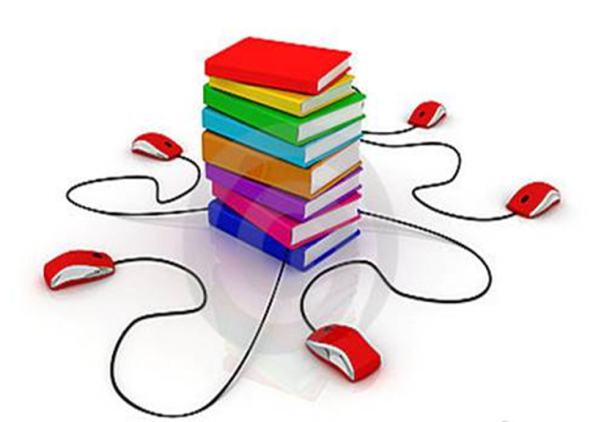 60